“The seal of Basilisa Ulpia and Roman -Georgian relationship in the era of Emperor Aurelian”
Eka Avaliani
Tbilisi 2023
Transregional Political situation and Iberia
Iberia was under the suzerainty of the Sasanian Empire during the reign of Shapur I (240/2 – 70/2 AD).
 However, it is remarkable that the Romans regained Caucasia briefly under Emperor Aurelian (270 – 275AD) and again, in 283 AD, when Carus defeated the Sassanid armed forces. 
 The Sassanids lost a major war against Rome and Armenia in 298 AD. As a result of the war, a 40-year peace treaty was concluded in which Armenia and Iberia were recognized as Roman protectorates.
Fig 1. Map, Mtskheta, Svetitskhoveli Cathedral (Georgia).
Tomb No. 14
Mtskheta was the capital from the early 3rd century BC, when the Iberian kingdom was created, until the 5th century AD. 
Tomb No. 14 was uncovered in August 2001 in the north-eastern wall of Svetitskhoveli cathedral, 330 cm from the socle and 670 cm from the northern corner, at a depth of 170 cm below the modern surface.
The tomb No. 14,  Mtskheta, Georgia dated to the Roman period, the 3rd century AD.
Tomb No. 14
In the tomb, there were some 24 pieces of gold, silver, bronze, iron, glass, etc.
 A golden ring,   golden coin pendants with a bust of Faustina II (ca.130 – 176, a Roman empress, wife of the emperor Marcus Aurelius) and Lucilla ( ca.149-181, a Roman empress, married to Lucius Verus), among others, are notable in that collection.
A tanged gold coin pendants with a bust of Faustina II and Lucilla (Apakidze et al. 2004) at the Georgian National Museum, Simon Janashia Museum of Georgia (photo by the Author)
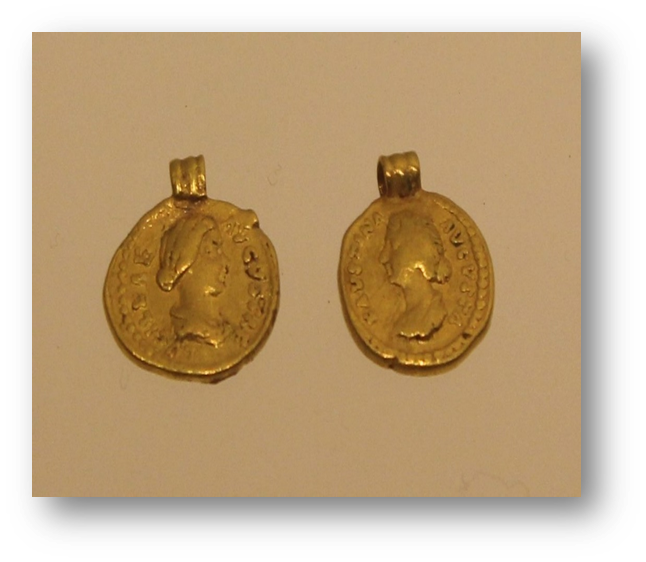 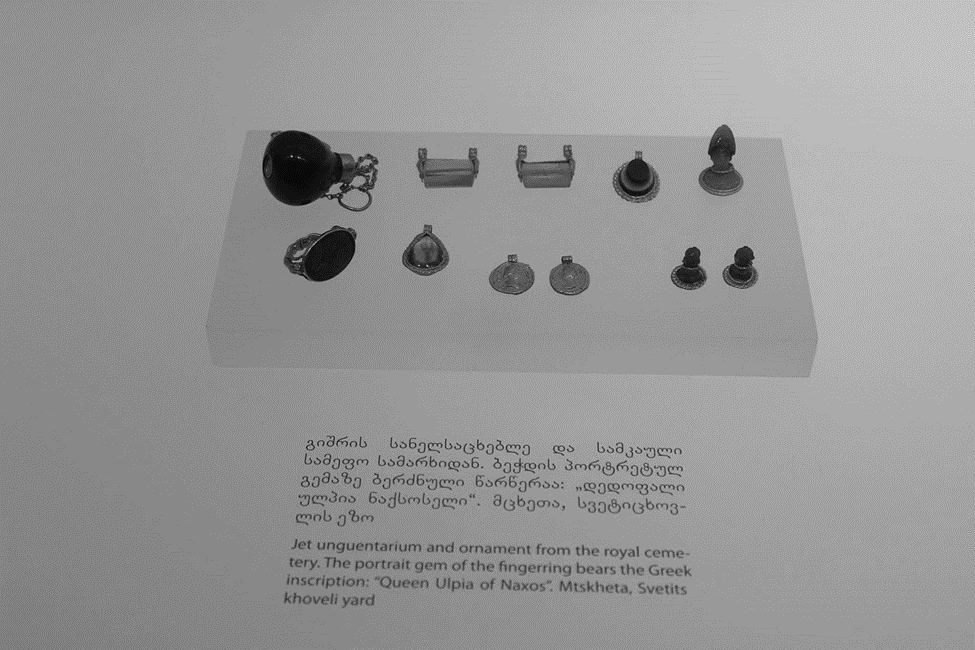 A gold signet-ring with a reddish carnelian gem-intaglio (A gold signet-ring with a reddish carnelian gem-intaglio, ΒΑCIΛICCΑ ΟΥΛΠIAΝ ΑΣIA/ Basilissa Ulpia (Apakidze et al. 2004) ‘Georgian National Museum photograph’.
A gold signet-ring with a reddish carnelian gem-intaglio  was found near the left hand of the deceased person.
 The engraved bust of a woman on the oval bezel of the ring is a representative example of the Late Roman portrait, a work reminiscent of Hellenistic models.
A gold signet-ring with a reddish carnelian gem-intaglio
She wears an unusual type of headdress , which resembles a Phrygian hat with a veil covering the back of body.
The lady from signet-ring is depicted with a polos-veil, it contains a long veil which falls down over the back.
The polos was  popular among the Eastern Greeks who populated the western coast of Anatolia until the Roman times. 
The religious role of this garment was significant. It invoked religious sanctity and piety and was often worn by gods and goddesses.
Inscription from the Artifact, Interpretation and Parallels
According to T. Kauchtschischwili,  the first version of the text should be read as BAΣΙΛΙΣΣΑ (on the right edge along the female profile) OYΛΠΙANAΞΙA (at the left margin, behind the image. Direction: from bottom to top).
Inscription from the Artifact, Interpretation and Parallels
Thus, for Kauchtschischwili instead of rotated sign for Ζ "zeta” stands for a letter - Ξ "xi".
She divided words as per OYΛΠΙA and NAΞΙA. 
According to this scholar, the Greek inscription should have been divided into several words and translated as follows: ‘βασίλισσα Ούλπία ναξία’ / ‘Queen Ulpia from Naxos’. 
She believed that the ring belonged to the Queen of Naxos. 
Kauchtschischwili also considered other version of translation: ‘Queen Ulpia ruler’.
Counterarguments and alternative version of Interpretation
My analysis is based on:
 a) the content of the inscription and
 b) the reconstruction broad  historical context of the text.
Counterarguments and alternative version of Interpretation
However, I believe that the inscription should be read along with the more detailed analysis of transregional historical context.
 In view of the historical ties between Naxos and Rome during the Roman Imperial period, it is obvious that the Greek island of Naxos as well as the Cyclades were under the Roman control from the 1st century AD. 
During Vespasian's reign (69 – 79 AD), the islands had apparently been added to the province of Asia.
Counterarguments and alternative version of Interpretation
Under Diocletian (284 – 305 AD), the ‘province of the islands’ was part of the Diocese of Asia (Lat. Dioecesis Asiana, Greek: Διοίκησις Ασίας/Ασιανής incorporated the provinces of western Asia Minor and the islands of the eastern Aegean Sea) and was subordinate to the Praetorian prefecture of the East that included the Cyclades.
 In Late Antiquity the ‘province of the islands’ included twenty cities: Rhodes, Amorgos, Andros, Astypalaia, Chios, Ios, Kos, Melos, Methymna, Mytilene, Naxos, Paros, Petelos, Proselene, Samos, Siphnos, Tenedos, Tenos and Thera. 
 Rhodes was the capital of the province, whose governor had the rank of praeses (hegemon in Greek).The rank praesides provinciae appeared in the 270s AD.
Counterarguments and alternative version of Interpretation
Therefore, relying on historical evidence, the first version of translation by T. Kauchtschischwili is neither plausible nor realistic.

 The locals from the island of Naxos could hardly afford any office corresponding to the title of ΒΑΣΙΛΙΣΣΑ.
Corrupted Greek inscription
The language of communication with Rome was Greek and Greek became the principal language of the Iberian élite.
 Greek was an understandable and legal language in the Near Eastern regions, while a dialect of Aramaic seems to have been used simultaneously with Greek in Mtskheta.
Corrupted Greek inscription
The third letter from the end of the last word is depicted as a Greek rotated sign for Ζ (Zeta). However, it could have been the sign for Σ (Sigma). Thus, it may be an inflected form of the letter.
Corrupted Greek inscription
In addition, rotated and changed signs appear in the word for ΒΑCIΛICCΑ,  where the Latin C (cē) stands for the Greek Σ (Sigma).
Suggested interpretation
If the inscription is divided into words as follows: ΒΑCIΛICCΑ ΟΥΛΠIAΝ ΑΣIA (Ἀσἰα, E.A.).

 Transliteration: Bac[Lat. cē]ili[Lat. double cē]a Oylpian Asia.
Reconstructed the inscription reads: ‘The Ruler/ Queen [a female form from βᾰσῐλεύς = βασίλισσα] Oylpian of Asia. 
I presume, that this version can lead to a much more plausible conclusion:
 ‘ΑΣ(Ζ)IA’ may be an inflected form (in a regional dialect) of the word Ἀσἰα. I am also not certain regarding the form of Baciλicca (as I assume it should be stated as βᾰσῐλεια or βασίλισσα, and perhaps it was a Romanised version of the Greek word).
WHO MIGHT BE BASILISSA ULPIA FROM MTSKHETA?
It is remarkable that the Romans regained Caucasia briefly under Emperor Aurelian (270 – 275AD).
WHO MIGHT BE BASILISSA ULPIA FROM MTSKHETA?
Ulpia Severina (3rd century AD), a Roman empress and the wife of Emperor Aurelian, is a realistic candidacy for the above-mentioned portrait and inscription.
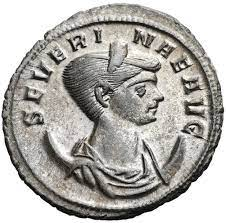 The inscriptions mentioning Ulpia Severina
The inscriptions mentioning Ulpia Severina in transregional context should be divided into two categories and can be distinguished according to the language and form of her name.
Geographically, the Latin inscriptions are related to Italy, Spain, and Africa, while the Greek inscriptions originated in Pannonia and Asia (Smyrna, Lydia).
The inscriptions mentioning Ulpia Severina
Two Greek inscriptions present her name as ΟΥΛΠΙΑΝ (Anineta, Caria; Smirne, Lydia)


the same version of the inscription as I have interpreted  above from the luxury golden ring with a carnelian intaglio from Mtskheta
ΒΑCIΛICCΑ ΟΥΛΠIAΝ ΑΣIA
As for the geographical term for ‘Asia’, it frequently appears in the Greek and Latin personal inscriptions as a designator for the geographic region as well as for the administrative units.
 Also, it can indicate the place where certain people served or had political influence. 
 Furthermore, some ancient Greek inscriptions, which originated in Rome,  contain that the same symbol (i.e., the ‘rotated’ Z) which was engraved on Ulpia’s ring and stands for the Greek ‘Sigma’. 
In the three above-mentioned inscriptions from Rome, the “rotated Z” represents an archaic symbol of Σ ‘Sigma’.
The empress cult and authority in Asia Minor
If my interpretation is correct, such a presumption corresponds closely to the then contemporary historical situation (to declare empress Ulpia as ‘a ruler of Ἀσἰα’ in the Roman province of Asia) and should be considered as a political response from the Roman ruler, who desired to establish the empress cult and authority in Asia Minor.
The empress cult and authority in Asia Minor
Aurelian was murdered in September/October 275 at Caenofrurium, a mansio strategically located between Byzantium and Perinthus-Heraclea and his successor, Tacitus, was proclaimed emperor only after a brief interregnum, lasting somewhere between five and eleven weeks.
She became Augusta late in his reign (274), and her coinage continued well after the death of her husband. 
Some scholars supporting the notion of an interregnum between Aurelian and Tacitus have turned to speculating based only on numismatic evidence that the Roman Empire was governed, at least nominally, by Severina until Tacitus became emperor.
The empress cult
According to the numismatist David L. Vagi, Severina ruling the empire for an extended interregnum "does not appear to be based in historical fact", though her coins may have been issued at a few mints in the weeks between Aurelian's death and Tacitus's accession.
Relationship between Roman Empire and Iberian Kingdom, during the rule of Aurelian
From very beginning, the Armenians seem to have been allied with Queen Zenobia Palmyrene Empire in Syria and she was also supported by the Persians. 

After the death of Sasanian Shahanshah Shapur I the Persians seemingly accepted Rome's full triumph in the East as they had to present gifts to Aurelian (HA Vita Aur.29.2).
Iberia, as a state, was apparently involved in this worldwide interstate relations
During the triumph Aurelian had in Rome, the following peoples were mentioned: 

‘There were Blemmyes, Axomitae, Arabs from Arabia Felix, Indians, Bactrians, Hiberians, Saracens and Persians, all bearing their gifts," — but, also, there were "Goths, Alans, Roxolani, Sarmatians, Franks, Suebians, Vandals and Germans“.
WAS THE ROMAN EMPEROR REVERED AS A GODAMONGST CAUCASIAN IBERIANS?
The author of Historia Augusta (The Life of Aurelian) emphasizes that the emperor was revered as a god by several countries and peoples:
 ‘He [Aurelian] was revered as a god … by the Bactrians, the Seres, the Hiberians, the Albanians, the Armenians, and even by the peoplesof India’ (HA Aurelian 41. 10). 
The Hibernians, Albanians and Armenians were neighbours, their territories were borderlands, part of some empire or the subject of various imperial interferences. They often faced and suffered the same or similar fate.
DEO ET DOMINO NATO AVRELIANO INVICTO AVG(‘The Aurelian, the unconquered Augustus, born as God and Lord’)
After his victories in the East, the Emperor Aurelian thoroughly reformed the Roman cult of Sol, elevating the sun-god to one of the premier divinities of the Empire.
Roman Imperial repoussé silver disc of Sol Invictus (3rd century), found at Pessinus (British Museum)
Conclusion
Counting on these fragments and filtering out those contextual configurations, it is argued that the consequences of interstate political relationship defined as imperial and client state interconnectedness and interdependence, display a pattern which clearly responds to one aspect of Roman imperialism – legitimising the worship of the Roman emperor (the imperial cult) in the kingdom of Iberia during the reign of Aurelian (AD 270–275). 
The explicit accommodation of local context within the broad historical scenario of the eastern part of the empire permits a fine-grained analysis of the creation of the cult of the emperor in a peripheral subject state.
BibliographyAbbreviations for Frequently Cited CorporaAE    L’Année Épigraphique, Revue Des Publications Épigraphiques, Relatives À L'Antiquité      Romaine, Presses Universitaires de FranceCIL   Corpus inscriptionum latinarumIGR   Inscriptiones graecae ad res romanas pertinentes, ed. René Cagnat et al. 3 vols. Paris 1901-1927. Vol. 3, fasc. 1-6, with Jules F. Toutain, Pierre Jouguet and Georges Lafaye. Paris 1902-1906MER-RIC Roman Imperial Coinage HA   Historia Augusta, the Life of Aurelian. The Latin text and translation by Susan H. Ballou and Hermann Peter. The English translation is by David Magie. Loeb Classical Library edition, 1932.RE  Pauly-Wissowa, Real Encyclopädie der klassischen AltertumswissenschaftAccame, S. 1946: Il dominio Romano in Grecia dalla Guerra Acaica ad Augusto (Rome). Aristotle, 1944: Politics. Aristotle in 23 Volumes, Vol. 21, Rackham H. (Tran.) (London). Apakidze, A., Kipiani, G., Nikolaishvili, V. 2004: ‘A Rich Burial From Mtskheta (Caucasian Iberia).’ In Tsetskladze, G. R. (ed.), Ancient West and East 3(1), (Leiden-Boston), 104-123.Bastien, P. 1992-1994: Le Buste Monétaire des Empereurs Romains in 3 vols, (Numismatique Romaine. Essais, Recherches et Documents, XIX) (Brussels). Bell, S. 2008: ‘Introduction, Role Models in the Roman World.’ In Bell S. and Hansen I. L. (ed.), Role Models in the Roman World, Identity and Assimilation (Michigan), 1-37.Bouras, C. 2016: ‘The Geography of Connections: A Harbour Network in the Aegean Sea during the Roman Imperial Period?’ In Höghammar K., Alroth B. and Lindhagen A. (eds.), Ancient Ports, the Geography of Connections. BOREAS. Uppsala Studies in Ancient Mediterranean and Near Eastern Civilizations 34 (Uppsala), 202-223.Cizek, E. 1994: L’empereur Aurèlien et son temps (Paris). Coene, F. 2010: The Caucasus - An Introduction (London and New York). Demandt, A. 1998: Geschichte der Spätantike Das Römische Reich von Diocletian bis Justinian 284-565 n. Chr. (München). Drakoulis, D. P. 2013: ‘European and Asiatic settlements of the Bosporus hinterland in the Early Byzantine period ’. In Tsetskhladze, G. R., Atasoy, S., Avram, Al., Donmez S. , Hargrave, J. (eds.), The Bosporus: Gateway between the Ancient West and East (1st Millennium BC – 5th Century AD), Proceedings of the Fourth International Congress on Black Sea Antiquities, Istanbul, 14th–18th September 2009, BAR International Series 2517, Archaeopress (Oxford), 237–247.Étienne, R. 1990: Ténos II. Ténos et les Cyclades du milieu du IVe siècle av. J.-C au milieu du Ille siècle ap. J.-C (Paris). Gamsakhurdia, T. 1970: ‘Pitiakhshis institutis sakitkhisatvis’. Sakartvelos SSR Metsnierebata Akademia ,Matsne, № 6 (Tbilisi), 49-74. Göbl, R. 1993: Die Münzprägung des Kaisers Aurelianus (270-275). Moneta Imperii Romani (MIR) 47, Österreichische Akademie der Wissenschaften (Vienna).Kauchtschischwili, T. 2003: ‘Neuentdeckte Gegenstände mit Griechischen Inschriften aus Mzcheta’ , In Gordeziani, R. (Editor-in-Chief) , Phasis 5-6, Institute of Classical Philology, Byzantine and Modern Greek Studies, Iv. Javakhishvili Tbilisi State University (Tbilisi) 136- 142.L’Année Épigraphique, Revue Des Publications Épigraphiques, Relatives À L'Antiquité Romaine 1899. 1900: In Cagnat, R. and Besnier. M. (Eds),( Paris).Milne, J.G.1933: Catalogue of the Alexandrian Coins in the Ashmolean Museum, (Oxford).Nigdelis, P.M. 1990: Πολίτευμα και κοινωνία των πόλεων των Κυκλάδων κατά την ελληνιστική και αυτοκρατορική εποχή (Thessaloniki).Peachin, M. 1990: Roman Imperial Titulature and Chronology, AD 235–284 (Amsterdam). Potter, D.S. 1990: Prophecy and History in the Crisis of the Roman Empire: A Historical Commentary on the Thirteenth Book of the Sibylline Oracle (Oxford). Radke, G. 1956: "Praeses". Realencyclopädie der Classischen Altertumswissenschaft. Supplementband VIII, Achaios-Valerius. col. 598–614.Ricciardi, R. 2007: Where Did All the Women Go: The Archaeology of the Soldier Empresses. Doctoral Thesis, University of Cincinnati (Cincinnati). Şare, T. 2011: Dress and Identity in the art of Western Anatolia: The Seventh through Fourth Centuries BCE. A dissertation submitted to the Graduate School-New Brunswick Rutgers, The State University of New Jersey in partial fulfillment of the requirements for the degree of Doctor of Philosophy (New Brunswick, NJ). Sayar, M.H. 1998: Perinthos-Herakleia (Marmara Ereğlisi) und Umgebung. Geschichte, Testimonien, griechische und lateinische Inschriften, (Vienna). Schneider, E. 1993: Septimia Zenobia Sebaste (Roma).Suny, R. G. 1994: The Making of the Georgian Nation (Indianapolis).Tracene, H. 2011.The Visual Representation of Livia on the Coins of the Roman Empire. A dissertation submitted to the Faculty of Graduate Studies and Research in partial fulfillment of the requirements for the degree of Doctor of Philosophy in Classical Archaeology. University of Albert (Edmonton, Alberta). Tsereteli, G. 1942: ‘Armazis Bilingva’. Akad. N. Maris Sakhelobis enis, istoriis da materialuri kulturis institutis moambe, XIII, 1-86 (Tbilisi).Watson, A. 2003: Aurelian and the Third Century (London and New York). Weinstock, S. 1958: ‘Victoria’, RE (Pauly-Wissowa, Real Encyclopädie der klassischen Altertumswissenschaft) 8.A2, 2501–42.Sundermann, W. 1990: Bidaxš. Encyclopaedia Irānica IV, 242-4.